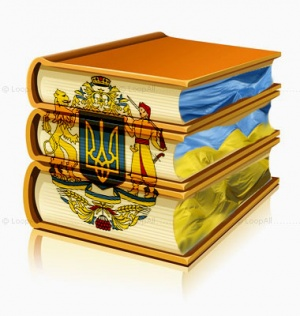 Нормативно-правове забезпечення початку 2017/2018 навчального року
Сєрікова Л.М.
Нормативно-правові документи
- Наказ МОНУ від 24.04.2017  № 635  «Про внесення змін до Положення про індивідуальну форму навчання в загальноосвітніх навчальних закладах»;
 - Наказ МОНУ від 13.03.2017 № 369 «Про затвердження Положення про екстернат у загальноосвітніх навчальних закладах»
Положення про індивідуальну форму навчання в загальноосвітніх навчальних закладах
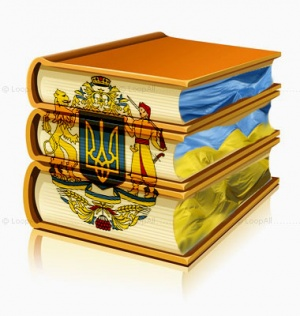 Затвердженого  наказом МОНУ від 12.01.2016 № 8, зареєстрованого в  Міністерстві юстиції України 03.02.2016 за № 184/28314

Наказ МОНУ № 635 від 24.04.2017 "Про внесення змін до Положення про індивідуальну форму навчання в загальноосвітніх навчальних закладах"
Наказ МОНУ від 06.06.2016 №624 "Про внесення змін до Положення про індивідуальну форму навчання в загальноосвітніх навчальних закладах"  (набув чинності 23.08.2016)
Лист МОН України від 28.03.2016 № 1/9-154 "Щодо надання роз'яснення"
у  Положенні
 
термін вживається в такому значенні:

індивідуальна форма навчання – спосіб організації навчальної діяльності, який регулюється певним, наперед визначеним розпорядком, забезпечується педагогічними працівниками та організовується для забезпечення права громадян на здобуття повної загальної середньої освіти
Положення про індивідуальну форму навчання
Основні нововведення:
розширено категорії учнів, що мають право на отримання освіти за індивідуальною формою;
змінено перелік документів (зокрема, висновок лікарсько-консультативної комісії закладу охорони здоров'я за місцем спостереження дитини про переведення на індивідуальну форму навчання за станом здоров'я;
передбачено впровадження технологій дистанційного навчання;
індивідуальний навчальний план погоджується управлінням освіти;
конкретизовано, що кількість навчальних годин для організації індивідуальної форми навчання осіб з особливими освітніми потребами і визначається відповідно до кількості предметів інваріантної складової навчального плану за умови виконання вимог «Державних стандартів загальної середньої освіти».
Положення про індивідуальну форму навчання
кількість навчальних годин для організації індивідуальної форми навчання учнів визначається наказом керівника навчального закладу та затверджується відповідним органом управління освітою відповідно до кількості предметів інваріантної частини навчального плану за умови виконання вимог Державних стандартів загальної середньої освіти і становить:
1 - 4-ті класи - 5 год. на тиждень на кожного учня;
5 - 9-ті класи - 8 год. на тиждень на кожного учня;
10 - 11-ті класи - 12 год. на тиждень на кожного учня.
Положення про індивідуальну форму навчання
- організація індивідуальної форми навчання осіб з особливими освітніми потребами, у тому числі з інвалідністю, відповідно до кількості предметів інваріантної складової навчального плану за умови виконання вимог  Державних стандартів загальної середньої освіти  визначається наказом керівника навчального закладу, затверджується відповідним органом управління освітою і становить:

1 - 4-ті класи - 10 год. на тиждень на кожного учня;
5 - 9-ті класи - 14 год. на тиждень на кожного учня;
10 - 11(12)-ті класи - 16 год. на тиждень на кожного учня.
Порядок  зарахування
Зарахування  проводиться  протягом  навчального  року
                   учні подають:
заяву одного з батьків (законних представників) або особисту заяву (для учнів, які на дату подання заяви є повнолітніми);
документ про наявний рівень освіти (копію свідоцтва про базову загальну середню освіту, табель або виписку оцінок із класного журналу за останній рік навчання);
висновок ЛКК закладу охорони здоров'я за місцем спостереження дитини про переведення на індивідуальну форму навчання за станом здоров'я  (для осіб, які за станом здоров'я не можуть відвідувати навчальний заклад,  а також осіб з особливими освітніми потребами, з інвалідністю та тих, яким необхідно пройти медичне лікування в закладі охорони здоров'я більше одного місяця);
копію відповідного документа, що підтверджує законність перебування в Україні (для іноземців або осіб без громадянства, які перебувають в Україні на законних підставах);
витяг з протоколу засідання ПМПК (для осіб з особливими освітніми потребами (за наявності)).
Положення про екстернат у загальноосвітніх навчальних закладах
Наказ МОНУ від 13.03.2017 № 369
Положення про екстернат
ЕКСТЕРНАТ це форма здобуття загальної середньої освіти, що передбачає: 
– самостійне, зокрема й прискорене, опанування екстерном змісту навчальних предметів певного освітнього рівня та/або за певний клас в обсязі, визначеному відповідним державним стандартом загальної середньої освіти – отримання відповідного документа про освіту.

ЕКСТЕРН це особа,  зарахована до загальноосвітнього навчального закладу для проходження річного оцінювання навчальних досягнень та/або державної підсумкової атестації.
Екстернат організовується для осіб,  які:

- з будь-яких поважних причин (стан здоров’я, проживання (перебування) за кордоном (для громадян України), на тимчасово окупованій території чи на території проведення антитерористичної операції (на період її проведення) (далі - неконтрольована територія) або на території населених пунктів на лінії зіткнення, надзвичайні ситуації природного або техногенного характеру, збройний конфлікт тощо) не можуть відвідувати навчальні заняття в загальноосвітньому навчальному закладі або не можуть пройти річне оцінювання та/або атестацію;
-  не завершили здобуття загальної середньої освіти в ЗНЗ або є випускниками ЗНЗ минулих років і не мають результатів річного оцінювання з  окремих навчальних предметів та /або не пройшли атестацію;
-  є громадянами України, які навчалися або навчаються за кордоном;
-  є іноземцями, особами без громадянства, які постійно проживають чи тимчасово перебувають в Україні, у тому числі біженцями, особами, яким надано тимчасовий чи додатковий захист в Україні, та особами, які звернулися із заявою про визнання біженцем або про надання додаткового чи тимчасового захисту;
-  прискорено опанували зміст навчальних предметів одного або декількох класів, освітніх рівнів.
Зарахування  на  екстернат
починається з вересня поточного навчального року і закінчується не пізніше ніж за три місяці до початку проведення відповідного річного оцінювання чи атестації;

 -  Для осіб, які навчалися або навчаються за кордоном, а також для осіб, які проживали чи проживають на неконтрольованій території або на території населених пунктів на лінії зіткнення, приймання заяв здійснюється протягом всього календарного року
Зарахування на екстернат
- Письмова заява повнолітньої особи або батьків  (одного з батьків) неповнолітньої особи чи інших її законних представників;
- Особи з неконтрольованих територій або з населених пунктів на лінії зіткнення можуть подати скановану копію заяви будь-якими засобами (факсом, електронною поштою).

      До заяви додаються:
-  документ про наявний рівень загальної середньої освіти чи інше будь-яке письмове підтвердження проходження екстерном оцінювання та/або атестації в іншому навчальному закладі (за наявності) та/або відповідні письмові документи особи, що підтверджують наявність підстав для проведення річного оцінювання та/або атестації екстерном.
- Іноземці та особи без громадянства додатково подають копію документа, що підтверджує законність їхнього перебування в Україні.
 Про зарахування особи на екстернат видається наказ керівника загальноосвітнього навчального закладу.
Чисельність учнів-другорічників
Чисельність учнів, які навчаються індивідуально
Чисельність учнів з особливими освітніми потребами
Відомості про розподіл учнів за профілями
Кількість дітей у гуртках/секціях, роботу 
яких організовано ЗНЗ та ПНЗ
ДЯКУЮ ЗА УВАГУ!
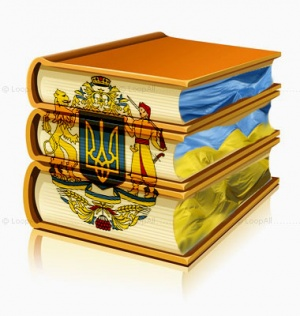